A* Search Algorithm
-- Yinfei Yang
What is A* Search Algorithm
How A* Algorithm works
The A* algorithm in our project
What is A* Search Algorithm
What is A* search algorithm
Description: 
A* uses a best-first search and finds the least-cost path from a given initial node to one goal node (out of one or more possible goals).

Input:
Image Map
Start Position
Target Position

Output:
A path from Start Position to Target Position
What is A* search algorithm
Input:
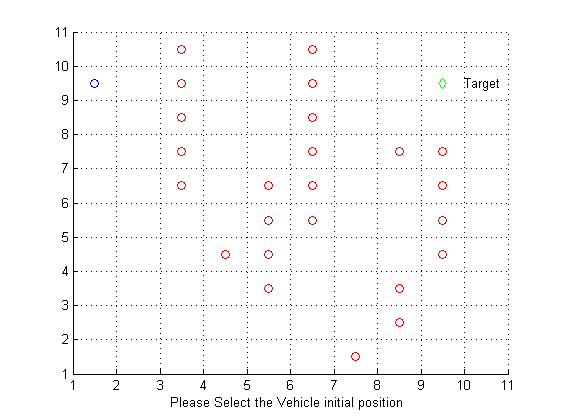 What is A* search algorithm
Output:
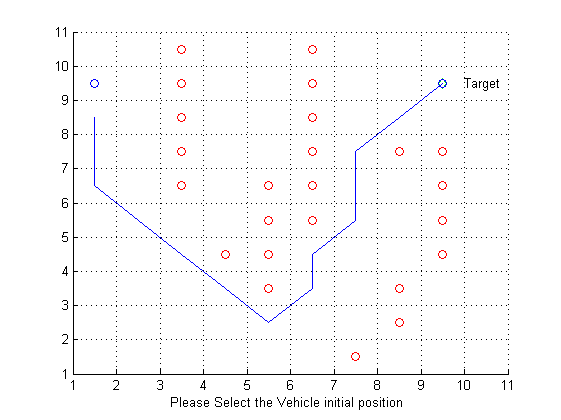 How A* Algorithm works
How A* algorithm works
Hints:
This is a best-first search algorithm
How to evaluate the cost of path
The cost to get from the node to the goal:
f(n) = g(n) + h(n)

g(n) gives the path cost from the start node to node n,
h(n) is the estimated cost of the cheapest path from n to the goal.
How A* algorithm works
A best-first search algorithm
A heuristic example
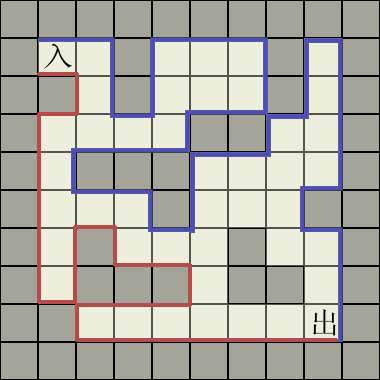 [Speaker Notes: A heuristic example, human walk a maze. Evaluate next step every time when he has options. Turn left or turn right, turn left or walk straight.  A* algorithm also evaluate next possible step every time, which we called OPEN LIST. Choose the element with the minimize value in OPEN LIST as next step.]
How A* algorithm works
A best-first search algorithm
A simpler example
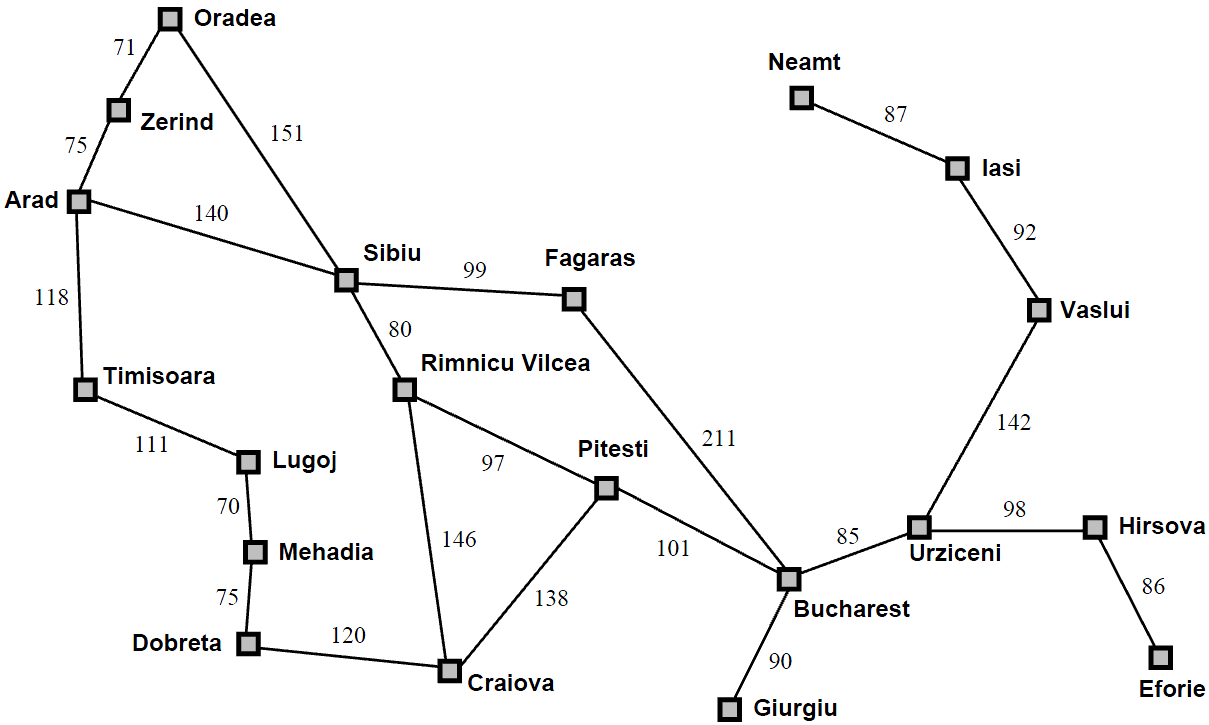 A simplified road map of 
part Romania , 

we want to find a path from Arad 
to Bucharest
[Speaker Notes: Term:
OPEN LIST or SET: a priority queue of nodes to be traversed
CLOSED LIST or SET: a set of nodes have been traversed.]
How A* algorithm works
A best-first search algorithm
A simpler example
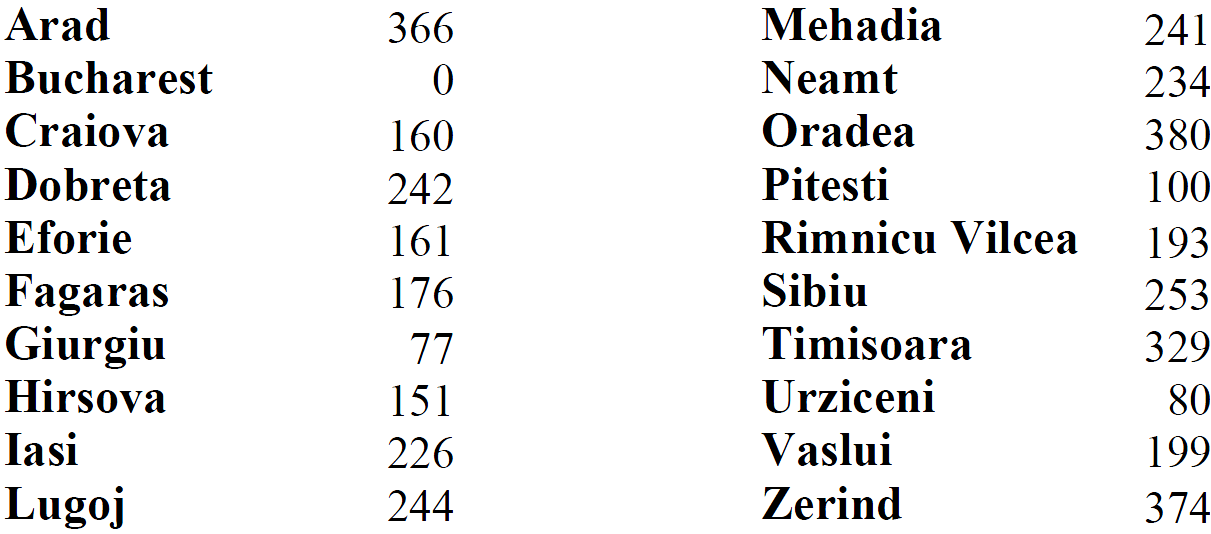 The heuristic cost(Straight-line distances) from each node to Bucharest
[Speaker Notes: This is the h(n)]
How A* algorithm works
A best-first search algorithm
A simpler example
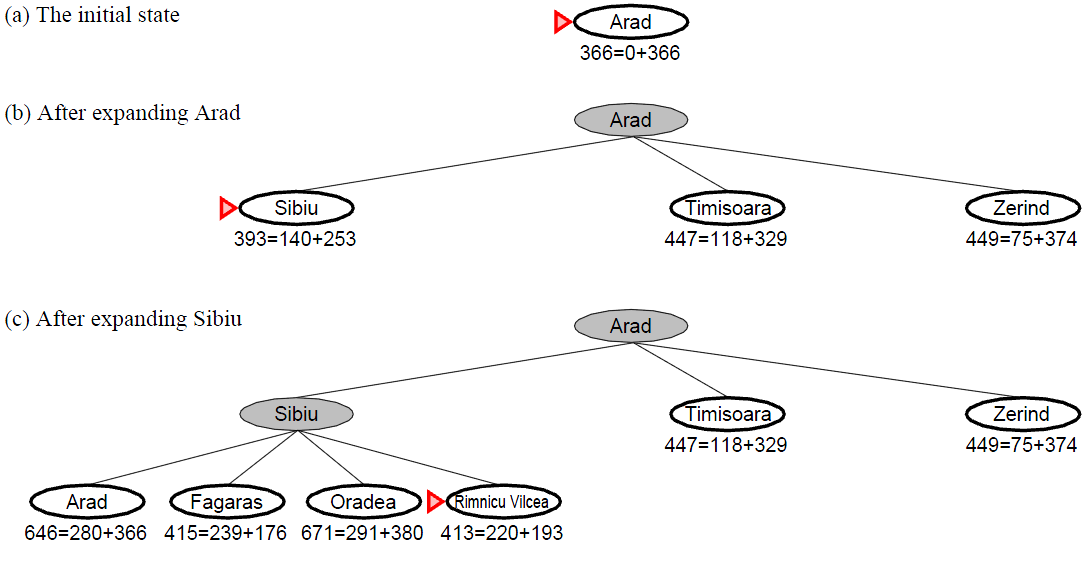 [Speaker Notes: f(n) = g(n) + h(n)

The initial OPEN LIST is contain one node: Arad.
In Arad: the g(n) is 0, the h(n) is 366, so f(n) = 366, 
after expand Arad, put Arad into CLOSED LIST, and put Sibiu Timisoara Zerind into OPEN LIST. Now, there are three nodes in OPEN LIST, choose the Sibiu since it has the minimize f(n).]
How A* algorithm works
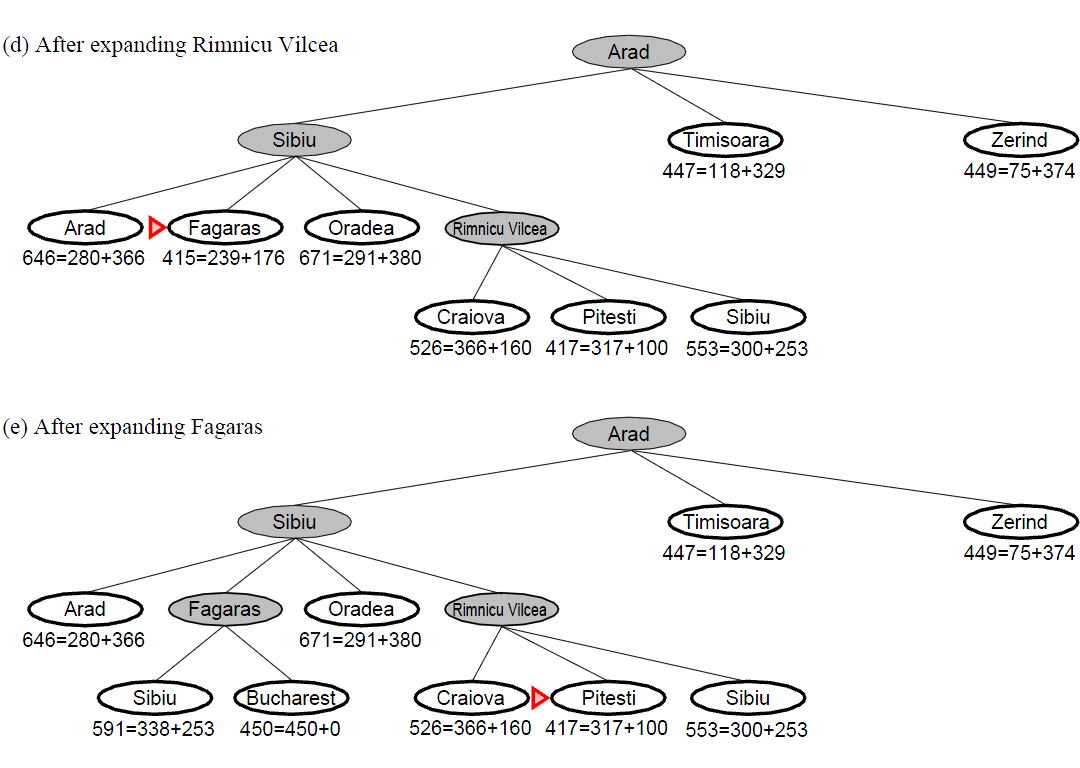 A best-first search algorithm
A simpler example
How A* algorithm works
A best-first search algorithm
A simpler example
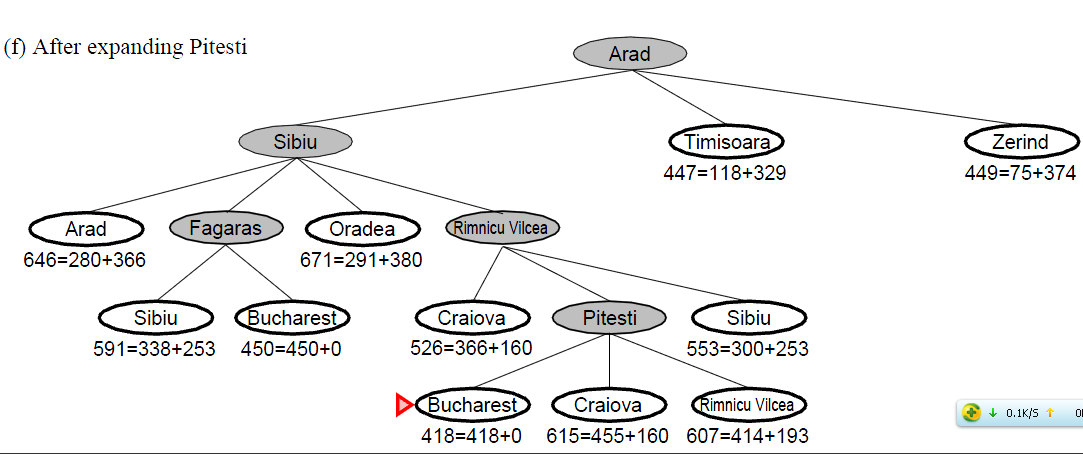 Reached the goal node
How A* algorithm works
An example:
Illustration of A* search for finding path from a start node to a goal node in a robot motion planning problem.
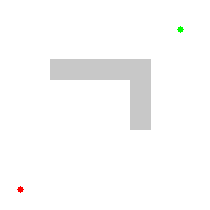 The empty circles represent the nodes in the OPEN LIST, and the filled red/green ones are in the CLOSED LIST.
[Speaker Notes: The empty circles represent the nodes in the open set, and the filled red/green ones are in the closed set.

This is a gif image, will see the animation when run it in Slide Show mode.]
How A* algorithm works
An example:
Weighted A* algorithm
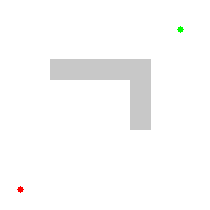 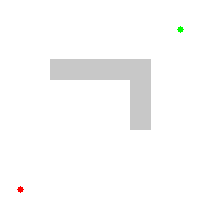 [Speaker Notes: The empty circles represent the nodes in the open set, and the filled red/green ones are in the closed set.

They are gif images, will see the animation when run the slide in Slide Show mode.

We use f(n) = 1 x g(n) + 1.5 x h(n) in our project]
How A* algorithm works
Is A* search optimal ?
A* is optimal if h(n) is an admissible heuristic.

Admissible heuristic, that is h(n) never overestimates the cost to reach the goal.
[Speaker Notes: Another property: A* using Graph-Search is optimal if h(n) is consistent

Theory : A heuristic h(n) is consistent if, for every node n and every successor n’ of n generated by any action a, the estimated cost of reaching the goal from n is no greater than the step cost of getting  to n’ plus the estimated cost of reaching the goal from n’.

Prove: triangle inequality.
The prove of h*, if h* is consistent, then h* must be admissible.
In my prove, I assume, the h*(n',n) <= cost(n',n) if n' is the node one step far then the node n.
1. Base case: 
    only one node, then h*(n) = h*(g) = 0, the property is hold.

2. Step:
    If the property if hold in h*(n), then  h*(n) <= cost(n, g)
    then consider the h*(n'), n' is the node one step far than the n, 
    then the h*(n) <= h*(n') + cost(n',n) <= cost(n',n)+cost(n,g) = cost(n',g)
3. Conclusion:
    If h* is consistent, then h* must be admissible.]
The A* Algorithm in our project
The A* Algorithm in our project
Requires:
Normal requires:
Input a map(151x151 pixel), start and target positions, output a path.

Special requires:
The path should not too close to the object (avoid bumping the object)
The path should more fit the robot motion
The A* Algorithm in our project
Special Requires:
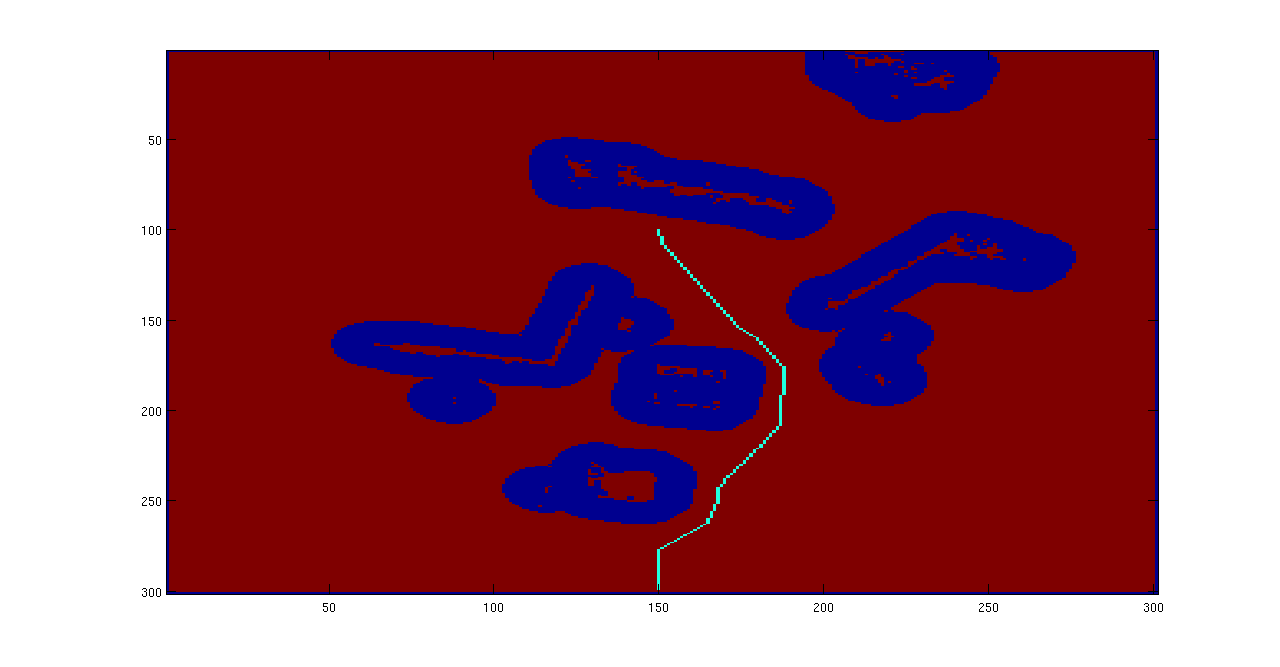 Not good
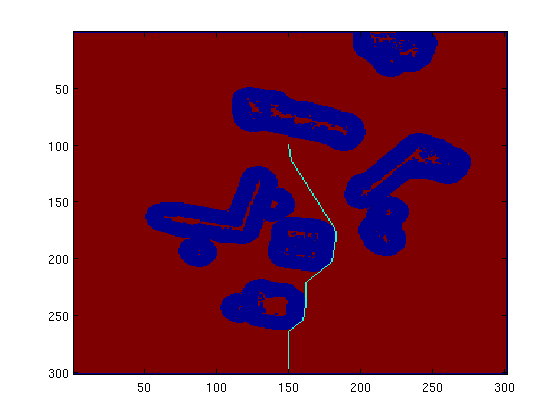 Good
[Speaker Notes: Because the precise problem of Robot, too close to the object may case to bump. So we hope the Robot choose the path not too close to the object.]
The A* Algorithm in our project
Special Requires:
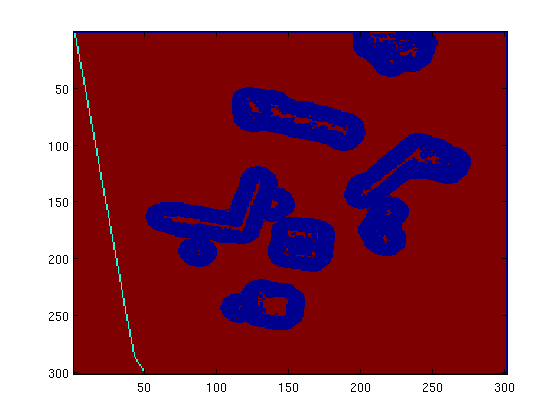 Not good
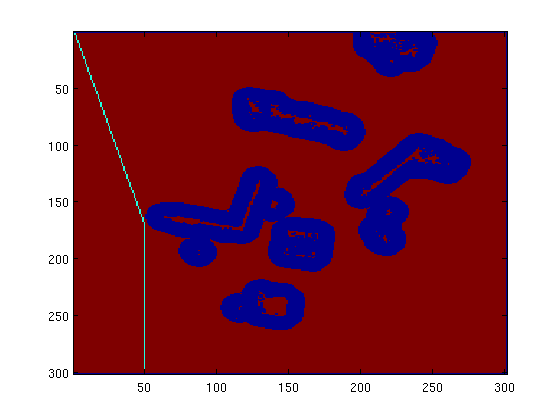 Good
[Speaker Notes: The cost of paths in the two picture are the same for the A* algorithm, but the right one is more short for human eyes.]
The A* Algorithm in our project
Solutions to Special Requires:
Not too close to the object
Distance transform: Calculate distance from each pixel in the map to object
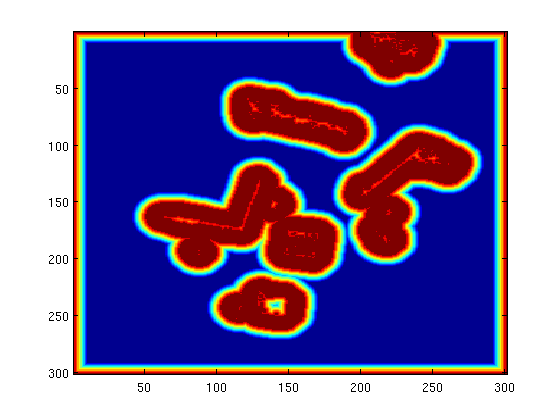 We set a threshold in the project, 
treat all the pixels greater or equal 
the threshold are the same
The A* Algorithm in our project
Solutions to Special Requires:
Not too close to the object
Distance transform
Add the distance transform onto the g(n)
Why g(n) ?
[Speaker Notes: Heuristic  distance h(n) influence the search order of elements in OPEN LIST, the g(n) decide the actual distance of path. 

Every time we use h(n) to decide which element in OPEN LIST will be choose first, and then the algorithm drop the heuristic information. But g(n) has a accumulate property.]
The A* Algorithm in our project
Solutions to Special Requires:
Not too close to the object
Distance transform
Add the distance transform onto the g(n)
Why g(n) ?
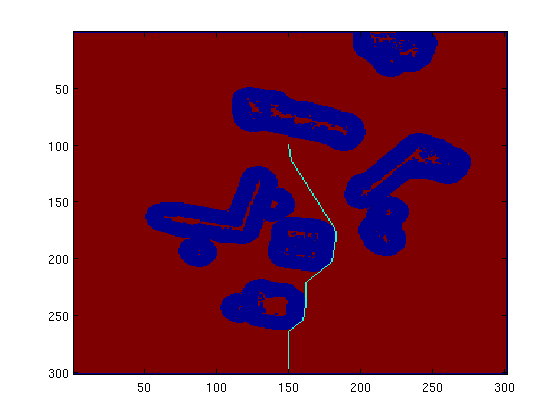 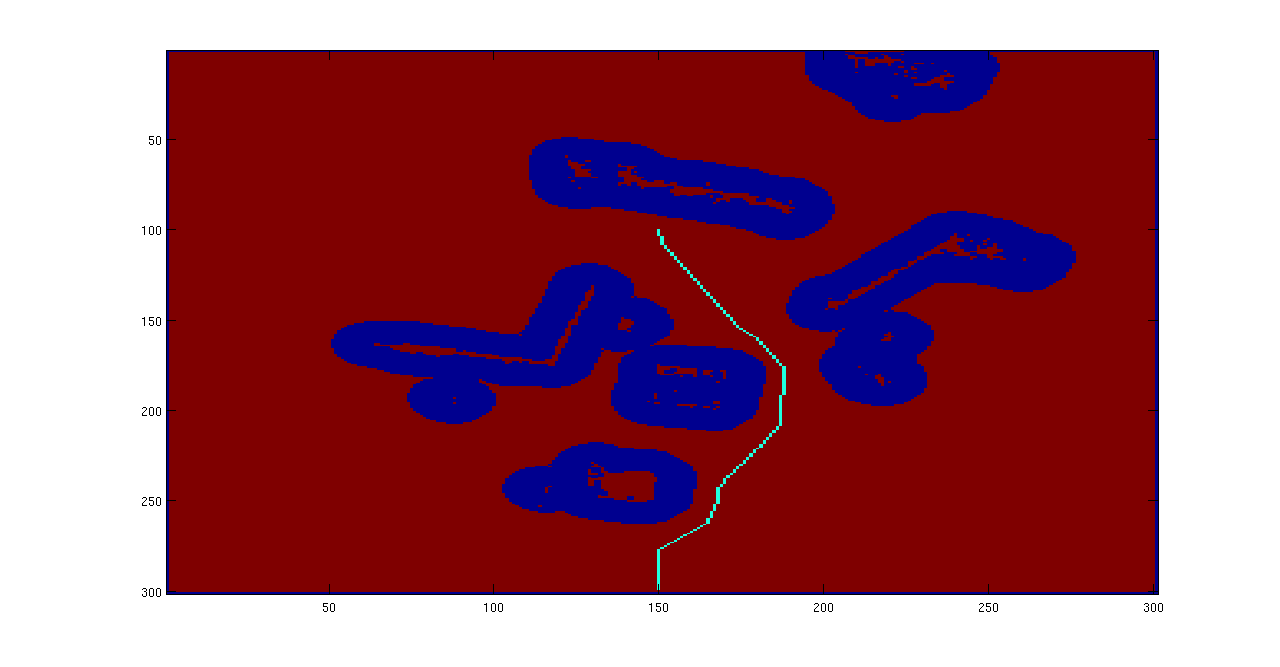 Path 1
Path 2
[Speaker Notes: If we add distance transform to h(n), the algorithm will pick the elements from the path 2 first, but the shortest path is path1 but not path 2. So the target position will pick the element in path 1 as parent. 

Add g(n) make the cost of path 2 less than the path 1. So, in algorithm’s view, the length of path2 is shorter than the length of path1]
The A* Algorithm in our project
Solutions to Special Requires:
Fit the robot motion
Option solution: Random to choose the direction
Has a implement problem. (Pseudo random number problem, always get the same number)
The solution we use: 
Add a factor to h(n) make the cost of two paths are not equal
The factor: 
If the current direction equals the previous direction 
h(n) = h(n) + factor
   Else
	    do nothing
[Speaker Notes: We choose the direction with a certain order in our implement. 

Add a factor he.re to change the choose order of elements in the OPEN LIST, but not change the g(n).

This is a very trick method. And the factor depend on the gradient of  the straight-line from start position to the target position.  I have a view to explain how it works, but I am still not very sure.]
The A* Algorithm in our project
Solutions to Special Requires:
Fit the robot motion
A potential better solution (We don’t implement)
Also add the factor on the g(n), make the direction information also be recorded.
[Speaker Notes: .]
The A* Algorithm in our project
Weights:
We use
f(n) = g(n) + 1.5 * h(n) to speed up in our project
[Speaker Notes: .]
Others:
References:
[1] Wikipedia: http://en.wikipedia.org/wiki/A_star
[2] Stuart R. & Peter N. 2003, Artificial Intelligence: A Modern Approach, Second Edition, Prentice Hall. pp. 97–104
[Speaker Notes: .]